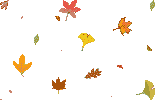 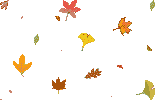 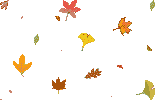 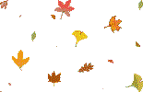 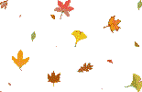 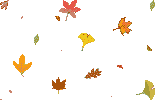 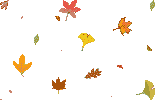 Презентация для осуществления
совместной деятельности детей и взрослых
Признаки осени
         Деревья и листья осенью
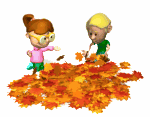 Технология: дистанционного обучения
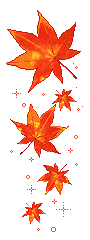 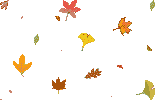 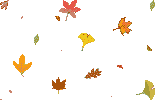 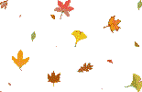 Задачи:
Сформировать представление об осени как времени года, о существенных признаках сезона: похолодании, сокращении светового дня, холодных затяжных осадках. 
Ввести в активный словарь ребенка:
     существительные: осень, дождь, туман, туча, листопад, непогода, сырость, названия деревьев (береза, рябина, дуб,     клен, ель, осина, сосна);
     глаголы: наступать, желтеть, краснеть, опадать, дуть, лить,
     вянуть, моросить, хмуриться, накрапывать, облетать;
     прилагательные: хмурый, желтый, разноцветный, дождливая, унылый, пасмурный, проливной;
     наречия: мокро, сыро, ненастно, пасмурно, хмуро, ветрено, ясно, солнечно;
2
Рекомендации родителям:
Во время прогулок с ребенком наблюдайте за изменениями в природе:
   за солнцем (как грело летом, как греет теперь). Обратите внимание на каждодневный путь солнца.
     за осадками, за облачностью. Обратите внимание на дующие  прохладные ветры, приносящие дождь и пасмурную погоду.
     за небом (все чаще небо хмурое, серое, покрыто тяжелыми тучами)
      за одеждой людей (что изменилось, сравните одежду летом и осенью)
oz.ru
3
Пальчиковая гимнастика:
4
Игры и упражнения
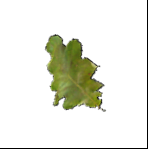 Сосчитай листочки
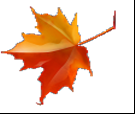 Один дубовый листочек, два дубовых листочка…, 
пять дубовых листочков.
Точно так же ребенок считает кленовые, березовые, липовые, осиновые и 
другие листочки. Обязательно обращайте внимание на согласование
Числительных с прилагательными и существительными.
Исправь предложение
Скажи наоборот:
Старый дуб – ….
Тонкая осинка – ….
Высокая ель – ….
На клёне желтеют берёзовые листья.
Когда идёт дождь, на улице сухо.
Продолжи предложение
Осенью сбрасывают листья дубы,…(клёны, ивы, тополя…)
Ветер кружит листья берёзы,…(осины, липы, дуба…)
Под дубом было много … (желудей)
5
Три листа
Разложите три разных листочка (или картинки с изображением листьев). 
Предложите  ребёнку назвать листья и сказать как они лежат.
Например: «Дубовый лист – между кленовым и берёзовым»
                   «Кленовый лист – справа от рябинового и слева от дубового»
                   «Берёзовый лист лежит около кленового» и т. д.
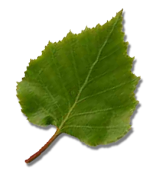 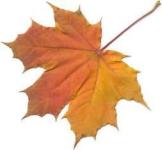 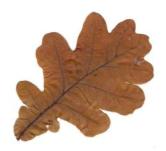 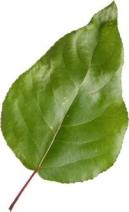 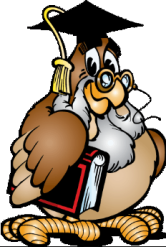 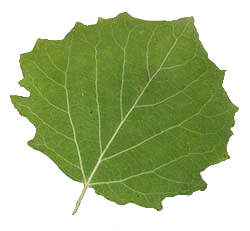 25.09.2013
6
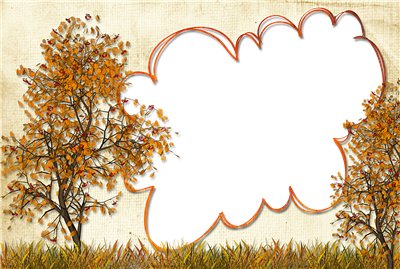 Загадки
Предложите ребёнку отгадать загадки
и объяснить, что ему помогло их отгадать.
25.09.2013
http://aida.ucoz.ru
7
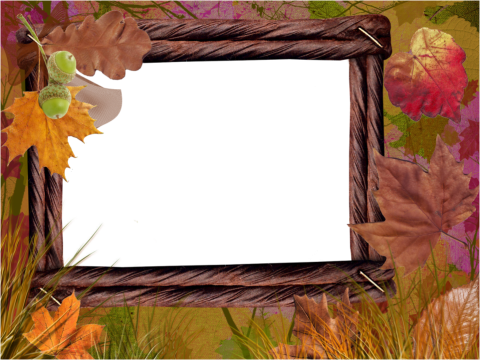 Плащ золотистый она надевает,
Тёплое лето она провожает,
Птиц отправляет в дальние страны,
Нам оставляет дожди и туманы.
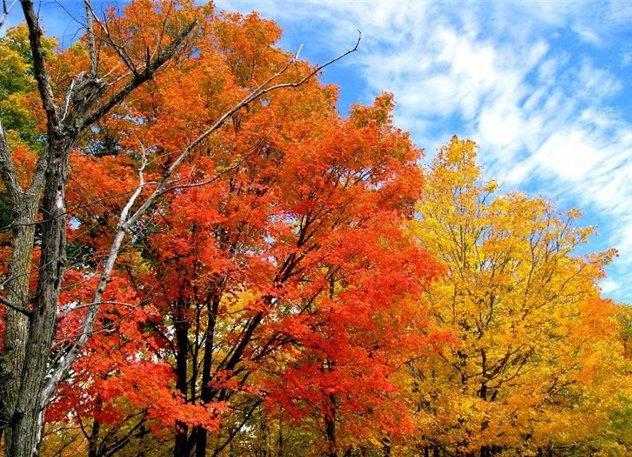 осень
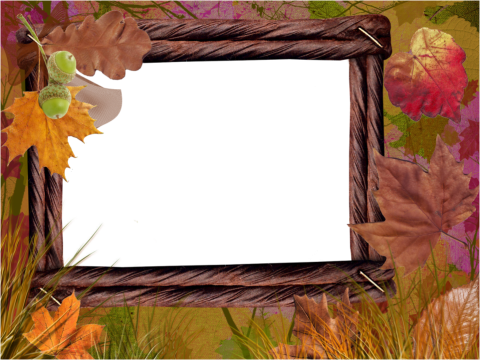 Озорной повеса 
пролетел над лесом,
Крыльями взмахнул – 
лист с дерева стряхнул.
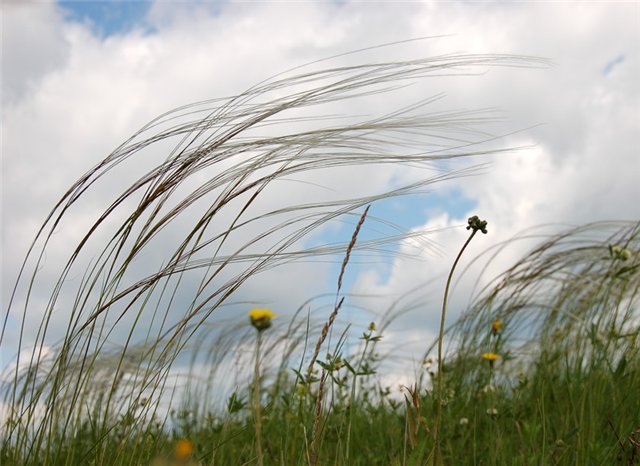 ветер
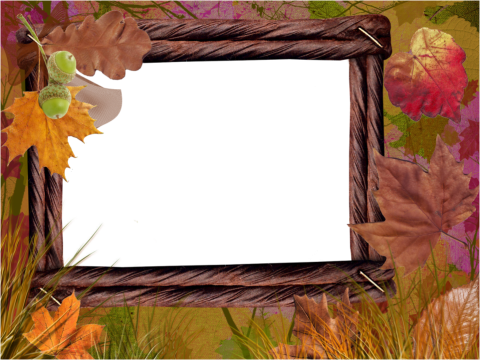 Он идёт, а мы бежим,
    Он догонит всё равно!
 В дом укрыться мы спешим,
 Будет к нам стучать в окно,
И по крыше тук да тук!
Нет, не впустим, милый друг!
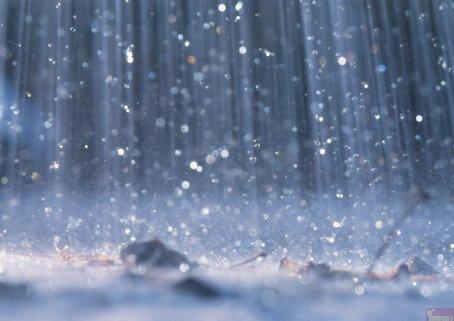 дождь
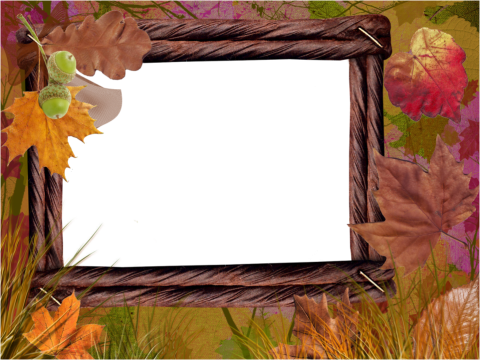 Кленовый, дубовый, осиновый лист
Дружно за руки взялись.
Закружились, понеслись.
Пожелтел и лес, и сад.
Вы узнали …
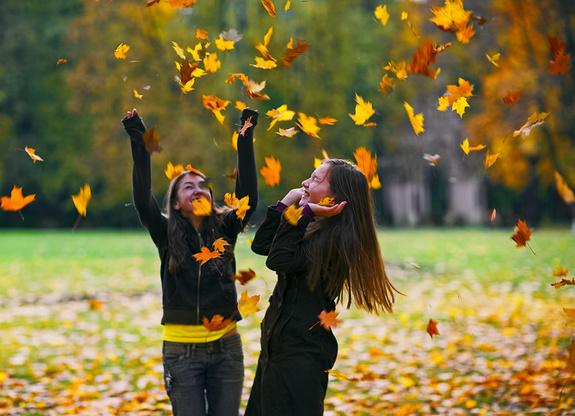 листопад
Прочитайте ребёнку рассказ, задайте вопросы, предложите 
пересказать текст.
Лес осенью
Летом лес был зелёный. Теперь берёзки и клёны жёлтые. Осины красные. Между ними ёлочки зеленеют.
Налетит ветер. Закружатся листья в воздухе, словно бабочки. Потом тихо – тихо на землю опускаются.
Травы и цветы вянут. Семена их на землю осыпаются. На следующий год из семян вырастут новые растения.

Вопросы: 1. О каком времени года говорится в рассказе?
                 2. Какого цвета лес был летом?
                 3. какого цвета стали берёзки и клёны осенью?
                 4. Какого цвета стали осенью осины?
                 5. Какие деревья не изменили своего цвета?
                 6. Как кружатся листья в воздухе?
Добивайтесь от ребёнка полного ответа на заданные вопросы.
25.09.2013
http://aida.ucoz.ru
16
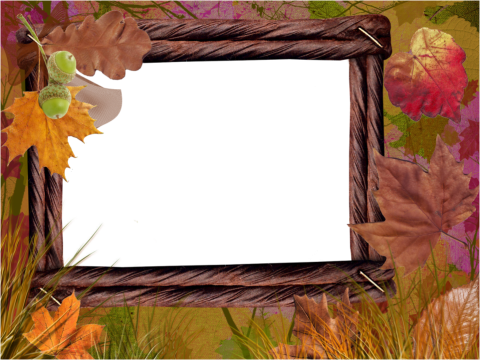 Весною зеленела,
Летом загорала,
Осенью надела 
     красные кораллы.
25.09.2013
http://aida.ucoz.ru
17
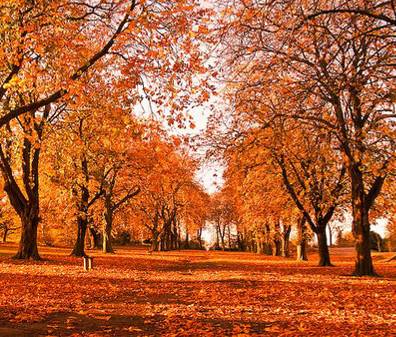 РЯБИНА
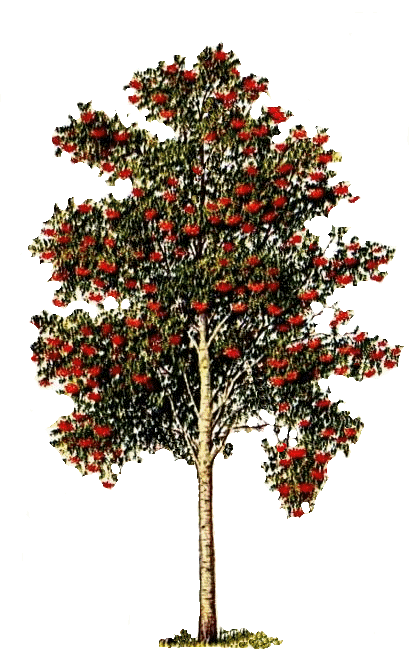 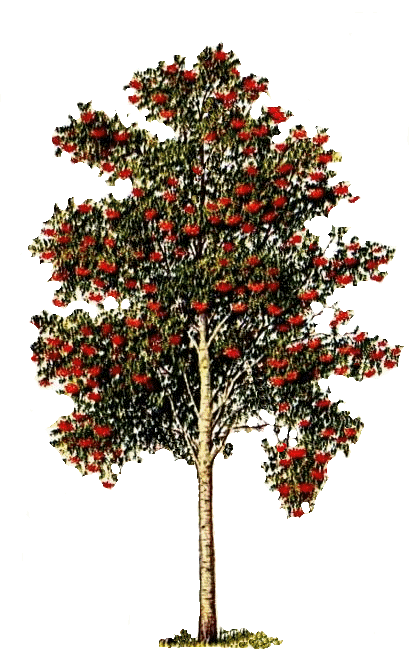 18
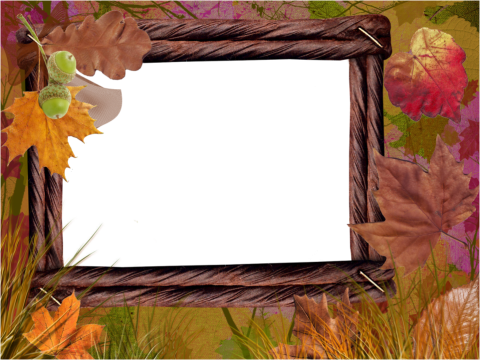 Желто-красная одежка,
Каждый листик, 
                    как ладошка.
Осенью всех ярче он.
Догадались? Это...
25.09.2013
http://aida.ucoz.ru
19
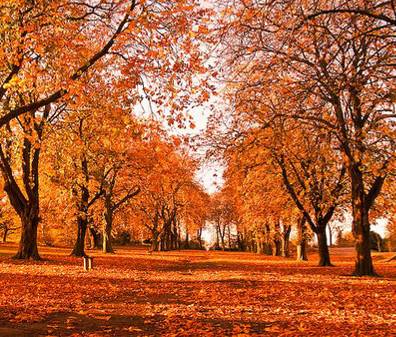 Клён
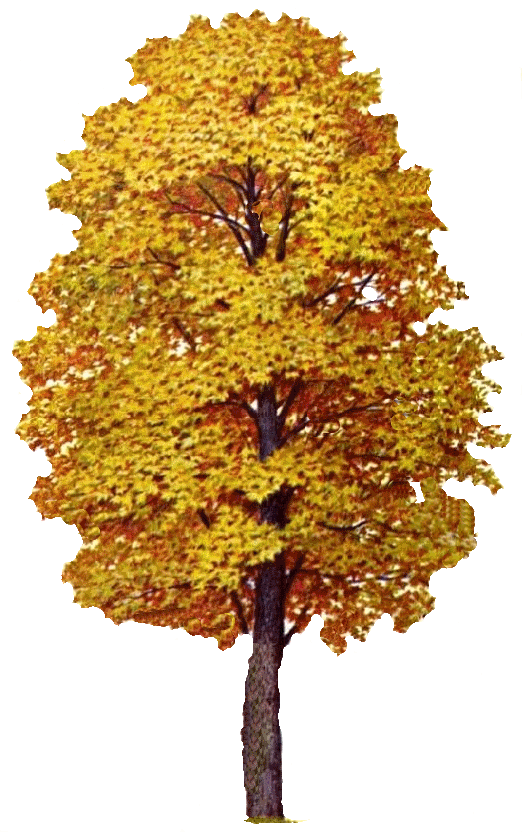 25.09.2013
http://aida.ucoz.ru
20
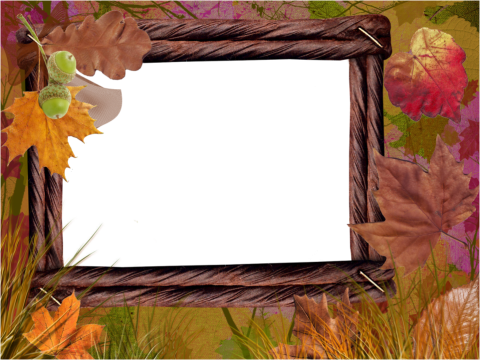 Деревца в лесу стоят,
Даже в тихий день дрожат.
Вдоль извилистой тропинки
Шелестят листвой...
25.09.2013
http://aida.ucoz.ru
21
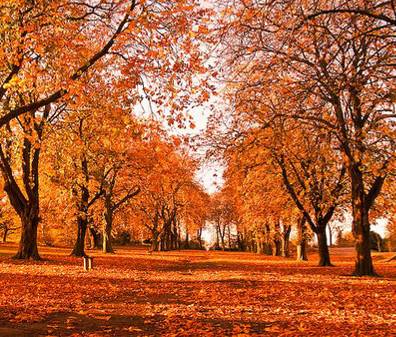 Осинки
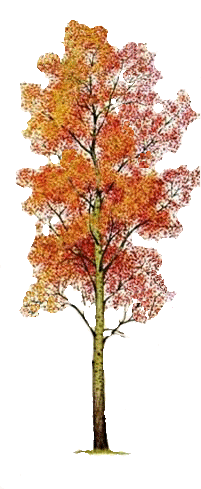 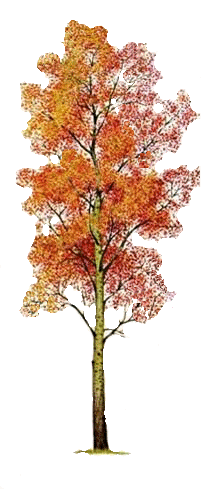 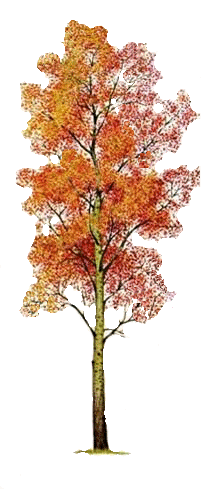 25.09.2013
http://aida.ucoz.ru
22
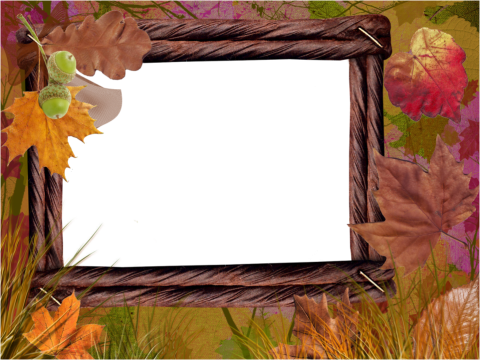 Он в лесу, как витязь, 
                             встанет,
Желудями в срок одарит.
И лесник, и лесоруб
С ним знакомы. Это...
25.09.2013
http://aida.ucoz.ru
23
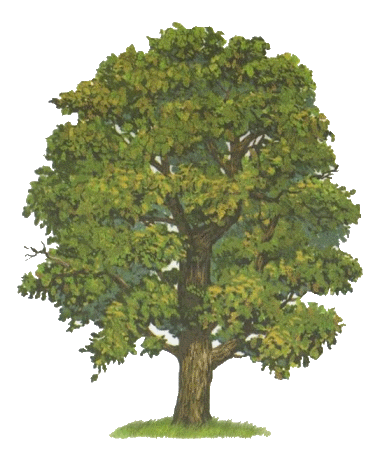 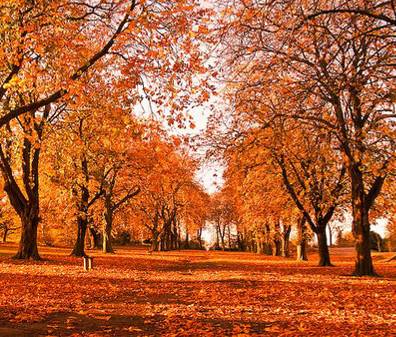 ДУБ
25.09.2013
http://aida.ucoz.ru
24
Какие листья спрятались на картинке?
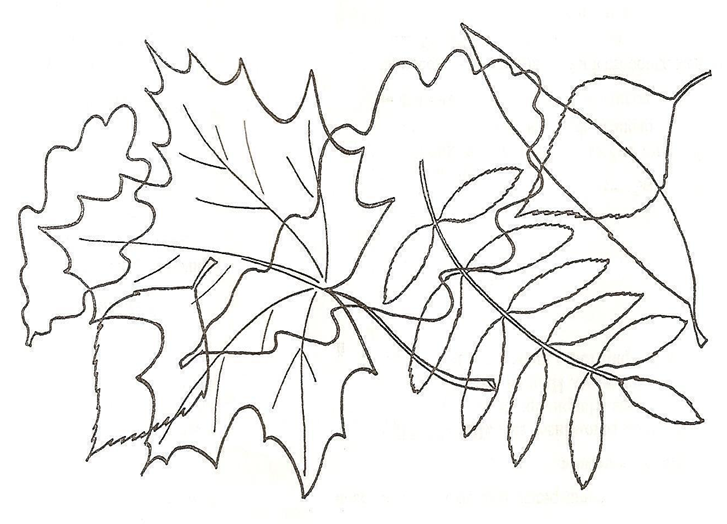 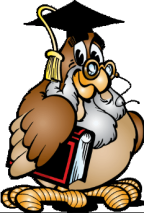 25.09.2013
25
Контрольные вопросы по теме:
1. Вспомни названия не менее 7 деревьев.
2. Назови листья у тополя – …, у дуба – …, у осины – …, у клёна – …,
                              у берёзы – …., у ивы – …
3. Что лишнее и почему?
                               Осень, листопад, снежинка, дождь.
                                Дуб, берёза, осень, осина.
                                Пасмурно, дождливо, морозно, ненастно.
4. Нарисуй 3 листочка так, чтобы жёлтый был между красным и зелёным.
5. Отгадай загадку:
                                 Надо мною, над тобою
                                 Пролетел мешок с водою,
                                 Наскочил на дальний лес,
                                 Прохудился и исчез.
                                                                            (туча и дождь)
6. Подбери нужное слово:
                                 краснеют, желтеют, опадают – ….
                                 льёт, моросит, накрапывает – ….
26